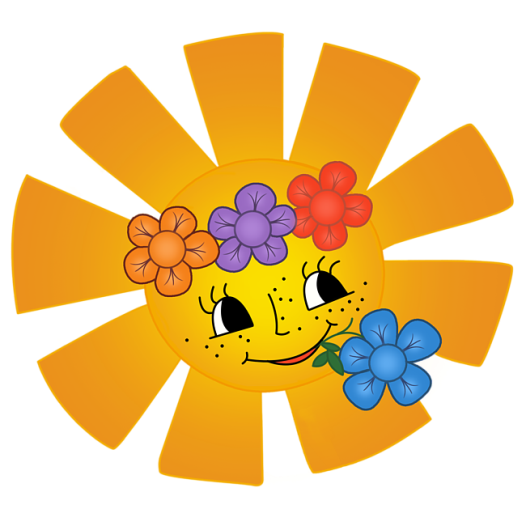 НОД в средней группеРазучивание стихотворения А. Плещеева  «Уж тает снег…»
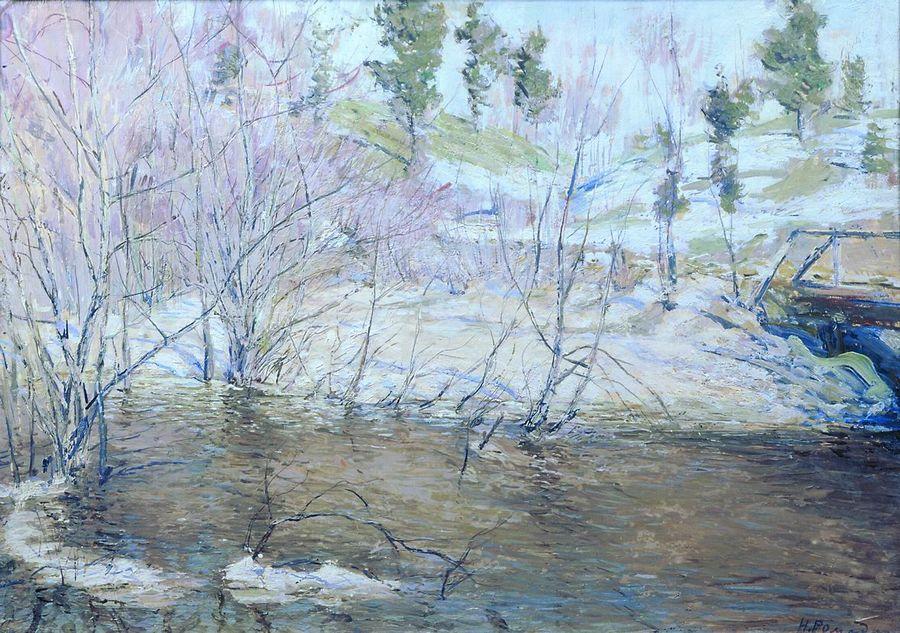 Подготовила воспитатель
МАДОУ №8, «Лесная сказка»
г.Северодвинска
Петрова Татьяна Алексеевна
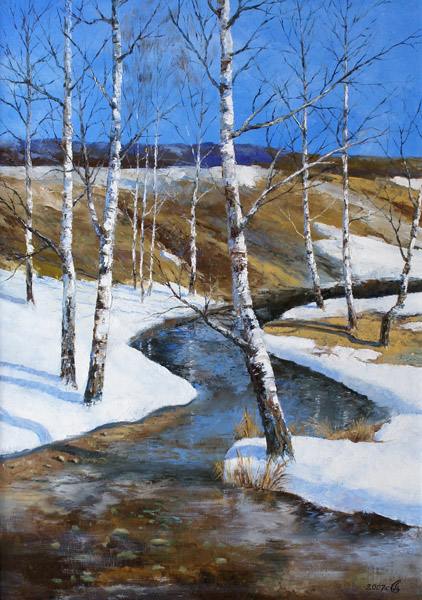 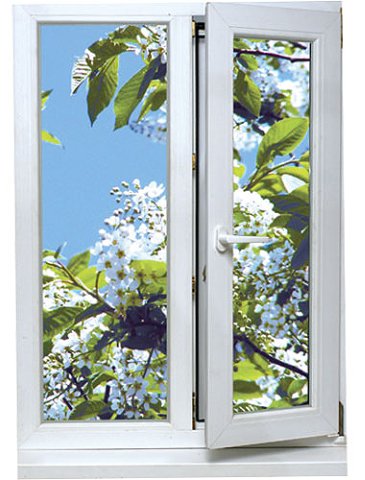 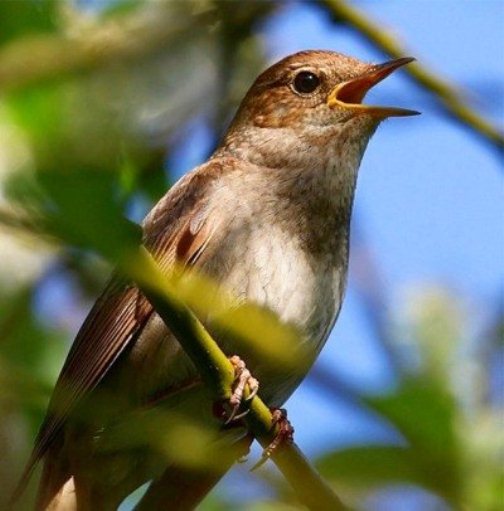 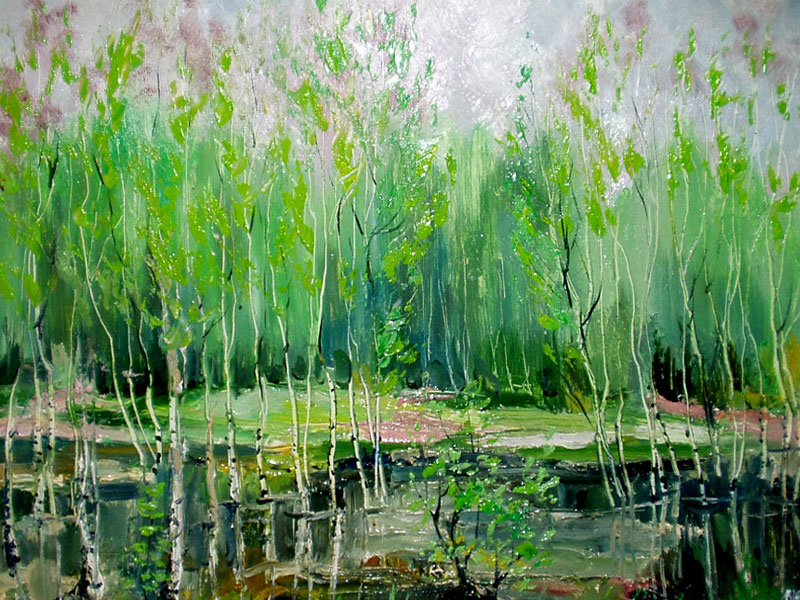 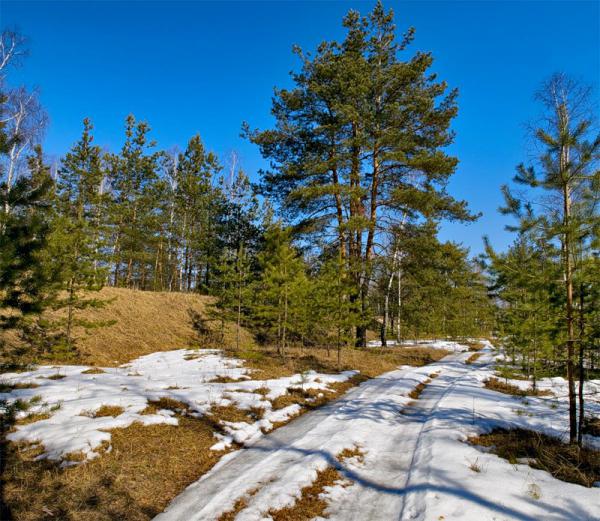 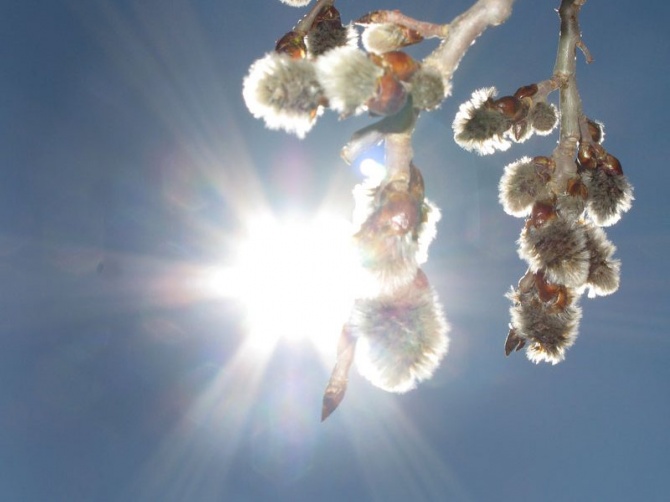 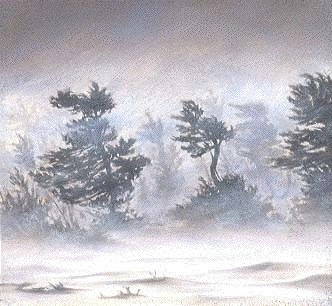 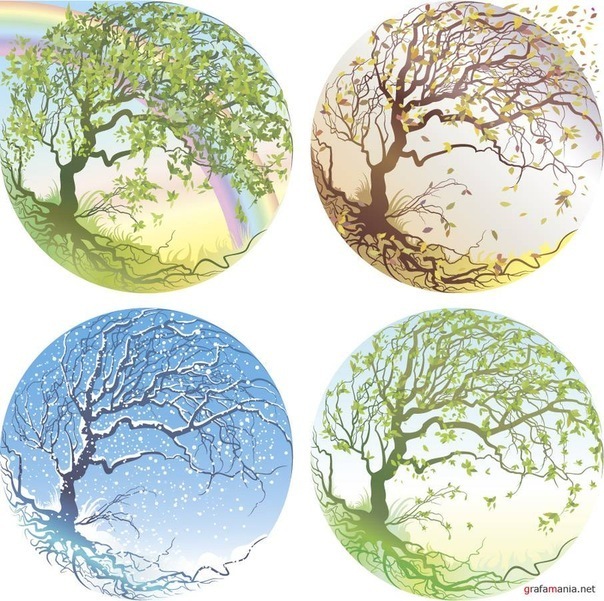 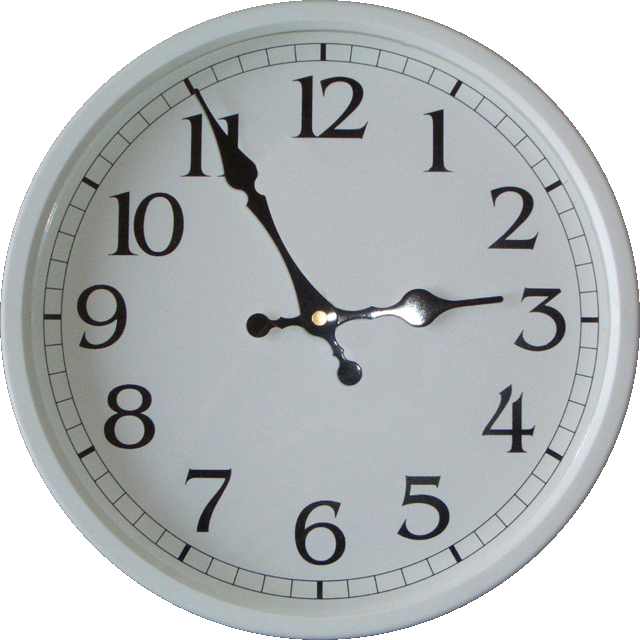 Камень - ЛАЗУРИТ
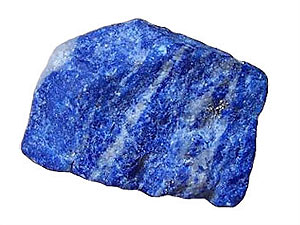 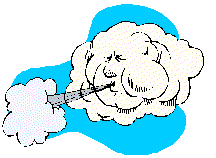 Мы подуем высоко:       с – с – с. 
Мы подуем низко:         с – с – с.
Мы подуем далеко:        с – с – с.
Мы подуем близко:        с – с – с.
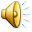